培養具備專業素養之技術與管理人才
校教育目標
培養術德兼修之休閒遊憩與觀光餐旅管理經營人才
系教育目標
國文核心課程、國文發展課程、英語文學群、英文發展課程、藝術學群、自然科學群、社會學群
通識課程
休閒遊憩概論、管理學、領隊與導遊實務、咖啡學、生態旅遊、專題製作
共同基礎
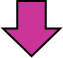 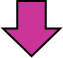 專


業


課


程
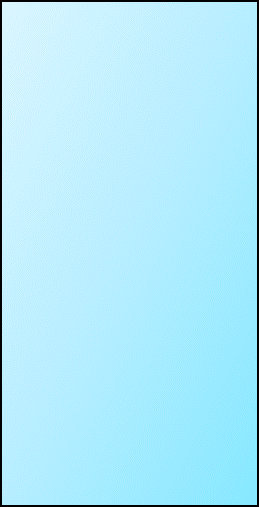 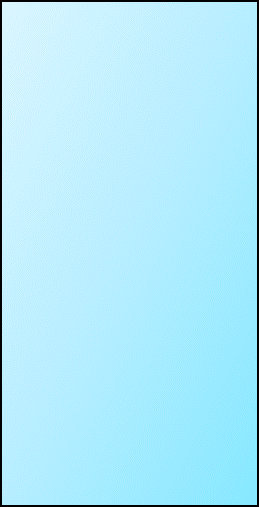 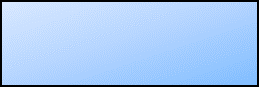 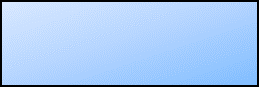 遊憩指導領域
休閒事業經營領域
觀光旅遊領域
餐飲製作領域
樂活養生與健康
健康休閒活動企劃實務
休閒保健
游泳運動指導法
休閒音樂
健康運動
休閒養生實務
管理學
專題製作
休閒遊憩概論
休閒與遊憩實務
水域活動實務
休閒活動企畫與管理
團康娛樂活動指導法
球類運動
極限運動
遊憩資源規劃
探索教育
飲料調製
咖啡學
烘焙實務
西式甜點製作
中式餐點製作
茶藝學
餐廳規劃與廚房管理
領隊與導遊實務
餐旅服務管理
文化觀光
導覽解說
國家公園
生態旅遊
觀光個案研討
旅館財務管理
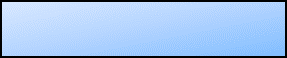 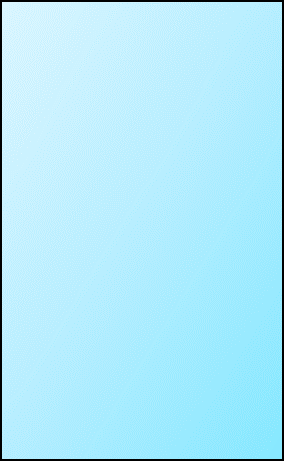 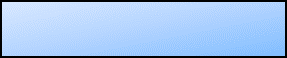 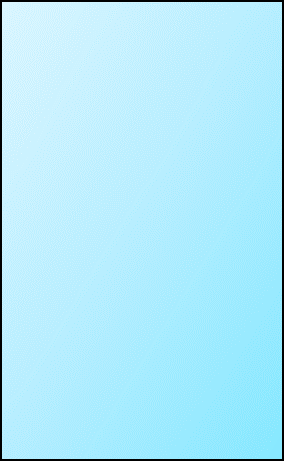 專


業


課


程
餐飲製作領域
觀光旅遊領域
領隊與導遊實務
餐旅服務管理
文化觀光
導覽解說
國家公園
生態旅遊
觀光個案研討
旅館財務管理
飲料調製
咖啡學
烘焙實務
西式甜點製作
中式餐點製作
茶藝學
餐廳規劃與廚房管理
休閒事業經營領域
遊憩指導領域
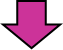 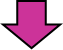 休閒遊憩概論
休閒與遊憩實務
水域活動實務
休閒活動企畫與管理
團康娛樂活動指導法
球類運動
極限運動
遊憩資源規劃
探索教育
樂活養生與健康
健康休閒活動企劃實務
休閒保健
游泳運動指導法
休閒音樂
健康運動
休閒養生實務
管理學
專題製作
專業實務及道德認知能力、應用資訊科技能力、團隊工作與社會應變能力、全球意識與國際視野能力、自我學習成長能力
校核心能力
校核心能力
經營管理能力、資訊科技應用能力、溝通與團隊合作能力、創新能力、社會責任實踐能力、國際觀與在地觀
系核心能力
系核心能力
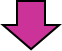 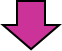 報

考

證

照
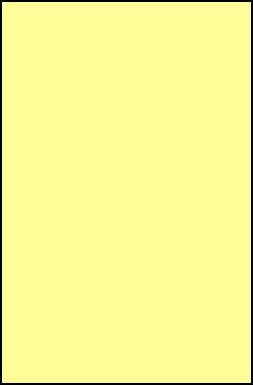 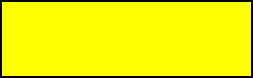 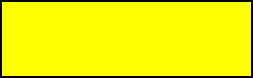 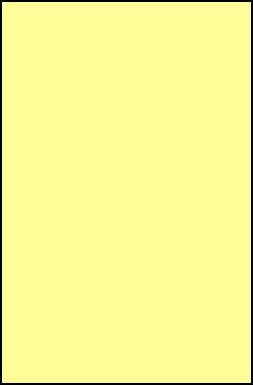 餐飲製作領域
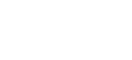 休閒事業經營領域
遊憩指導領域
觀光旅遊領域
足健員
自行車領隊                    救生員證                        急救員
體適能C級指導員
旅行業國民領團證外語導遊人員       華語導遊人員   外語領隊人員
觀光餐旅客戶關係管理師
觀光產業管理師
國際咖啡師證照  調酒證照     飲料調製     茶藝師       烘焙乙丙級蛋糕烘焙乙丙級麵包
國際俱樂部管理國際證照
會議展覽專業人員     服務業品質專業師